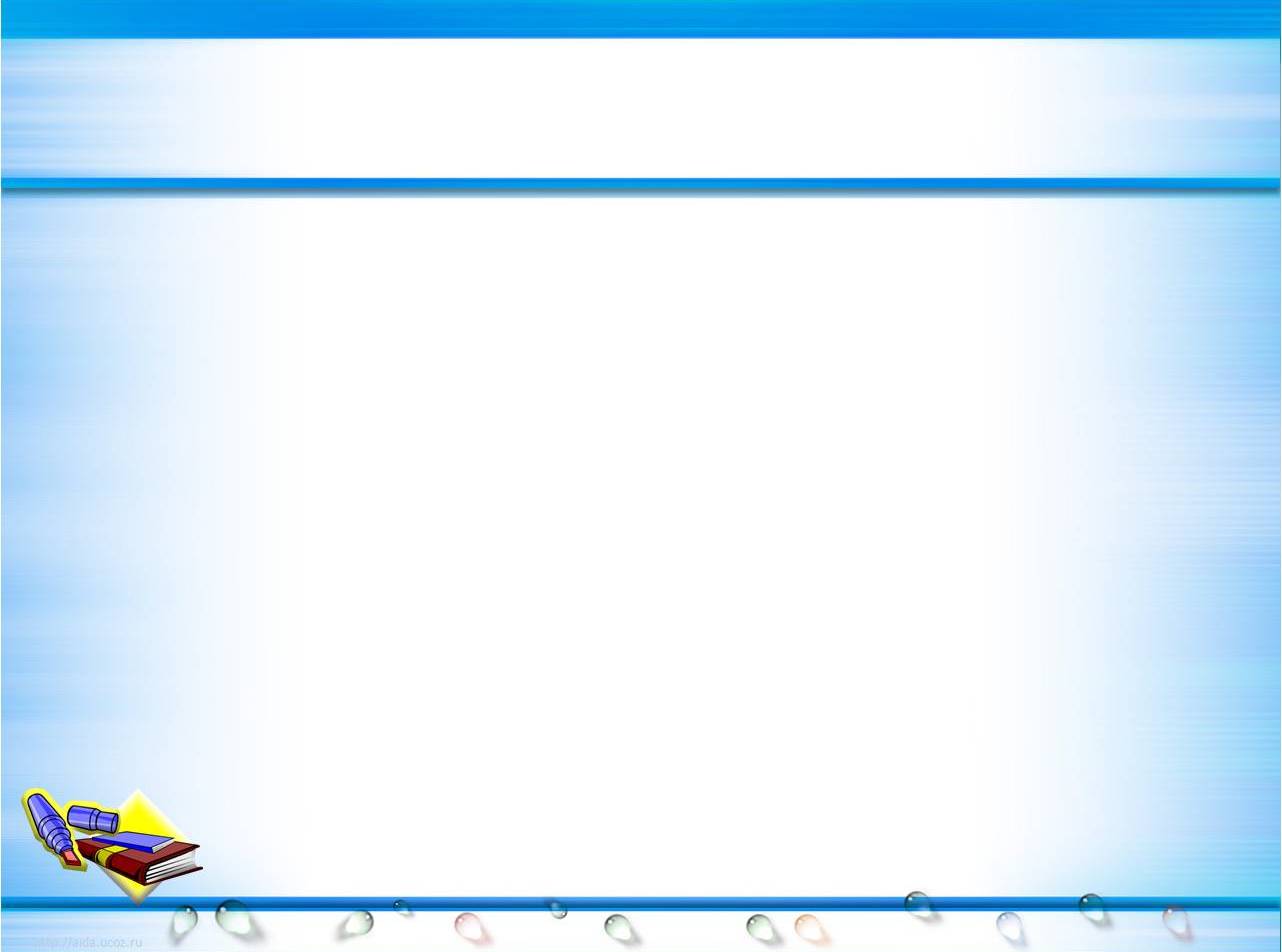 Музыкальный цветик-семицветик
 Средства выразительности музыки.    2 класс
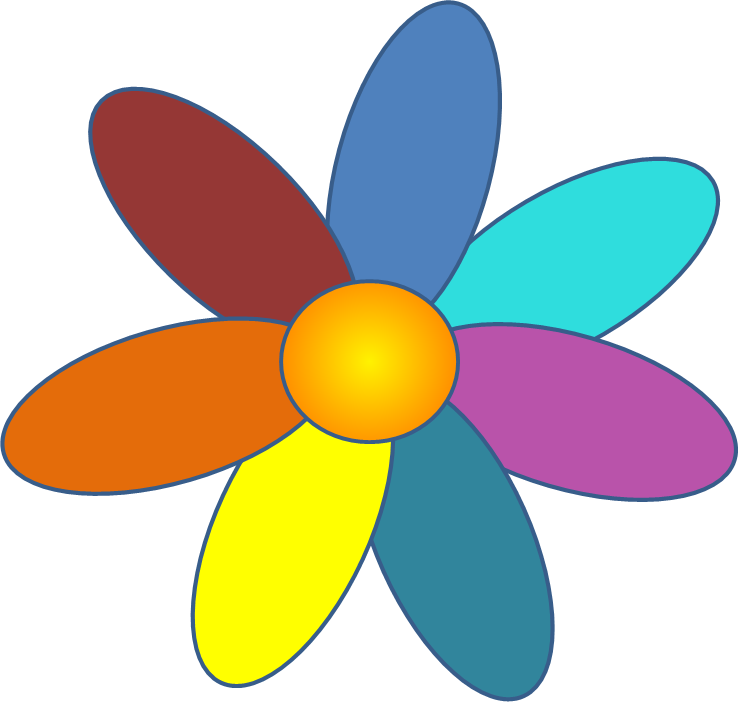 Нарисуй в тетради большой цветок 
              на всю страницу
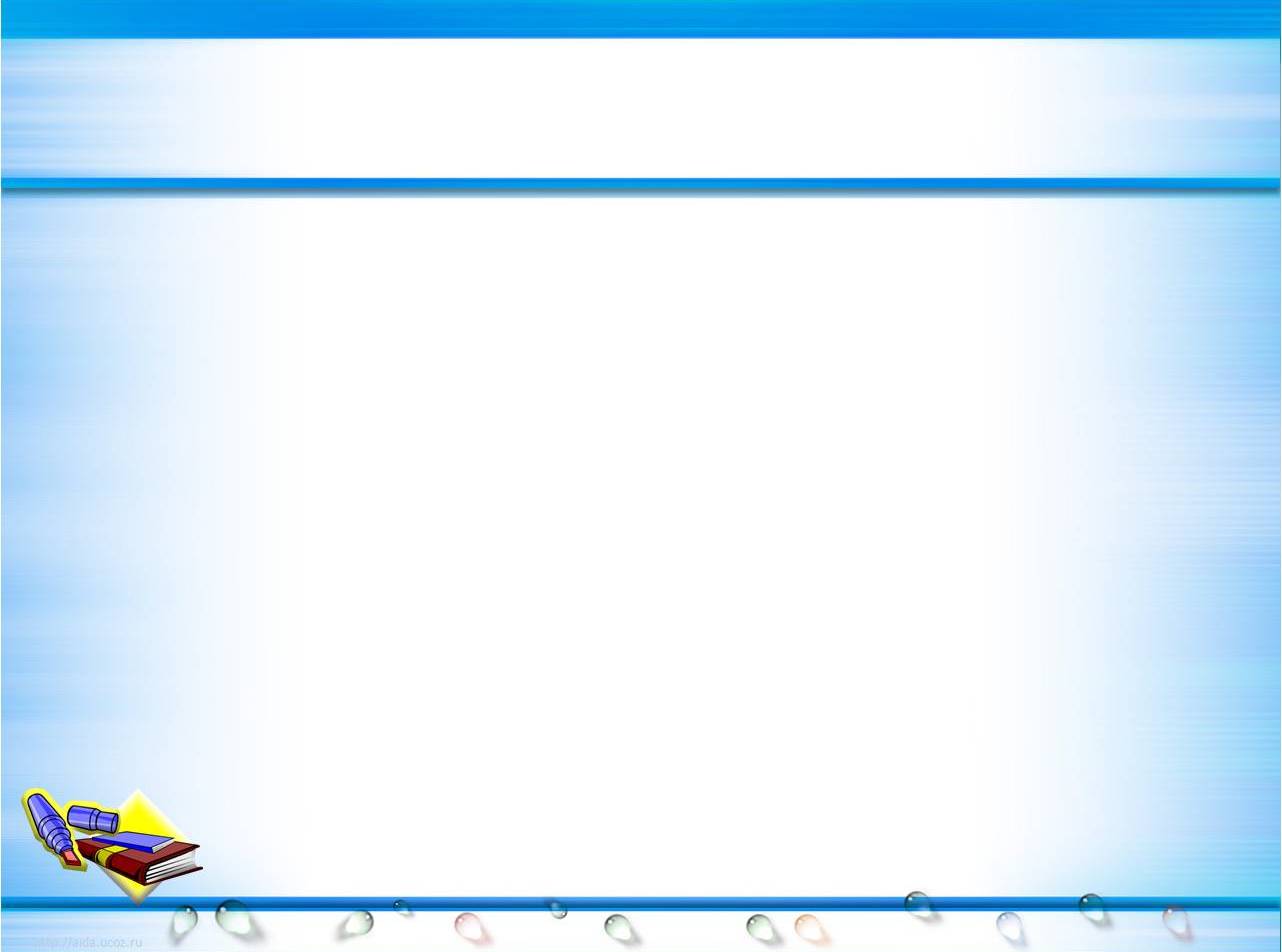 Отгадай название средства выразительности.
Послушай когда поют громко, а когда тихо
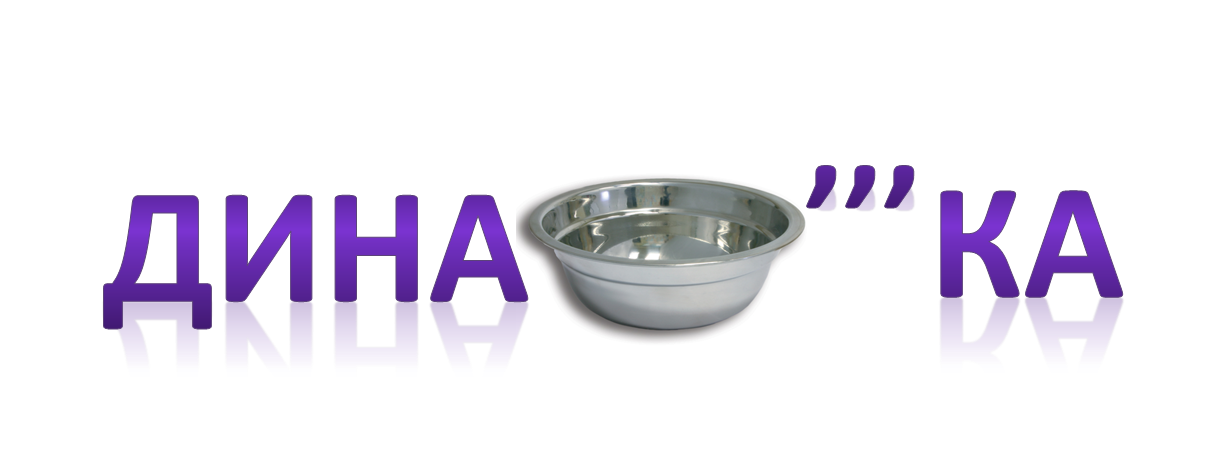 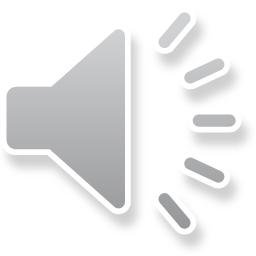 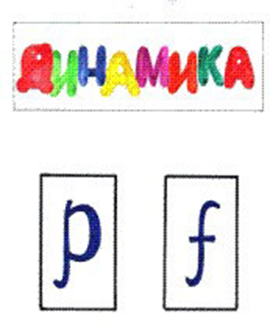 Громкость звука
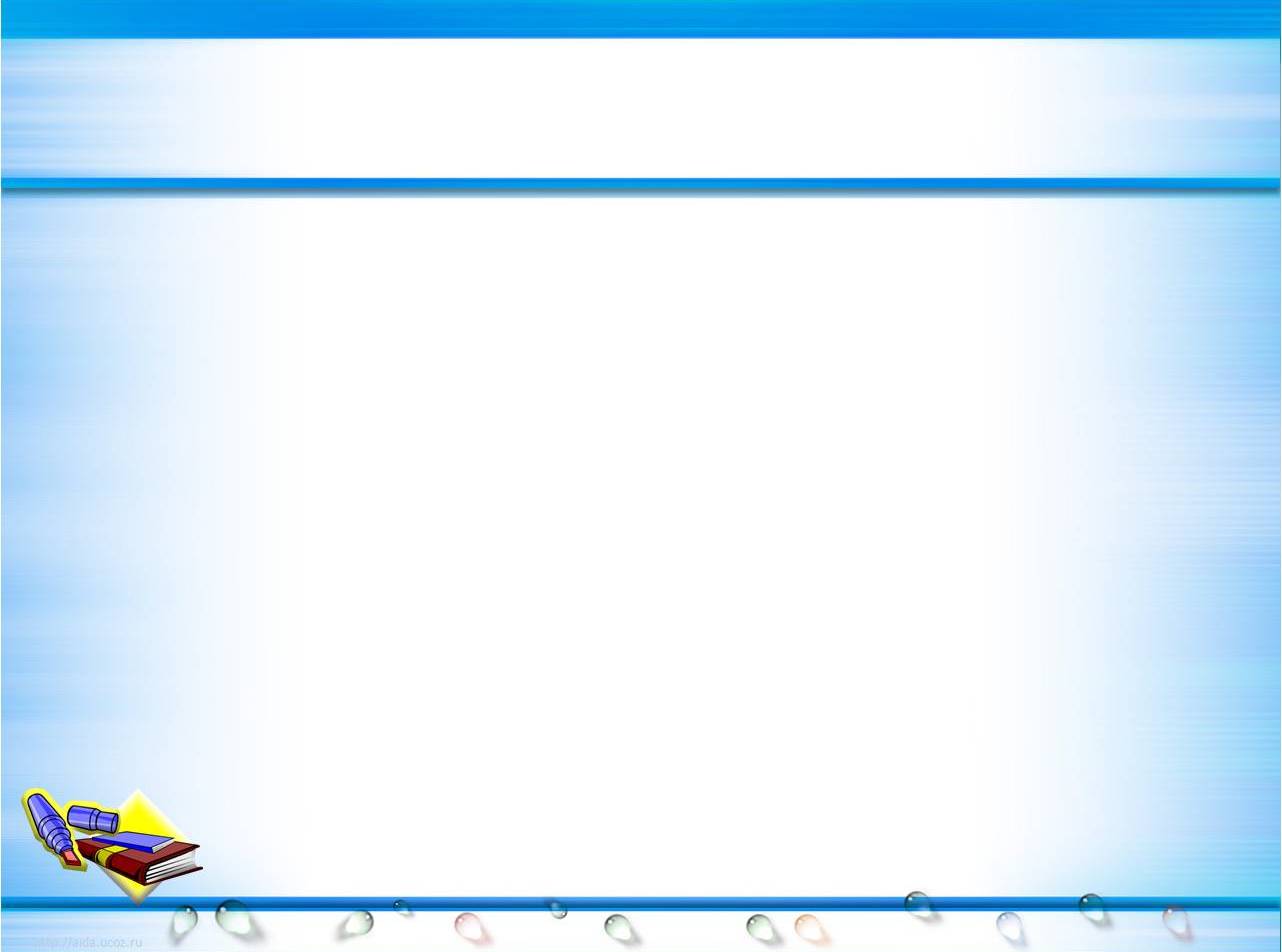 Динамика
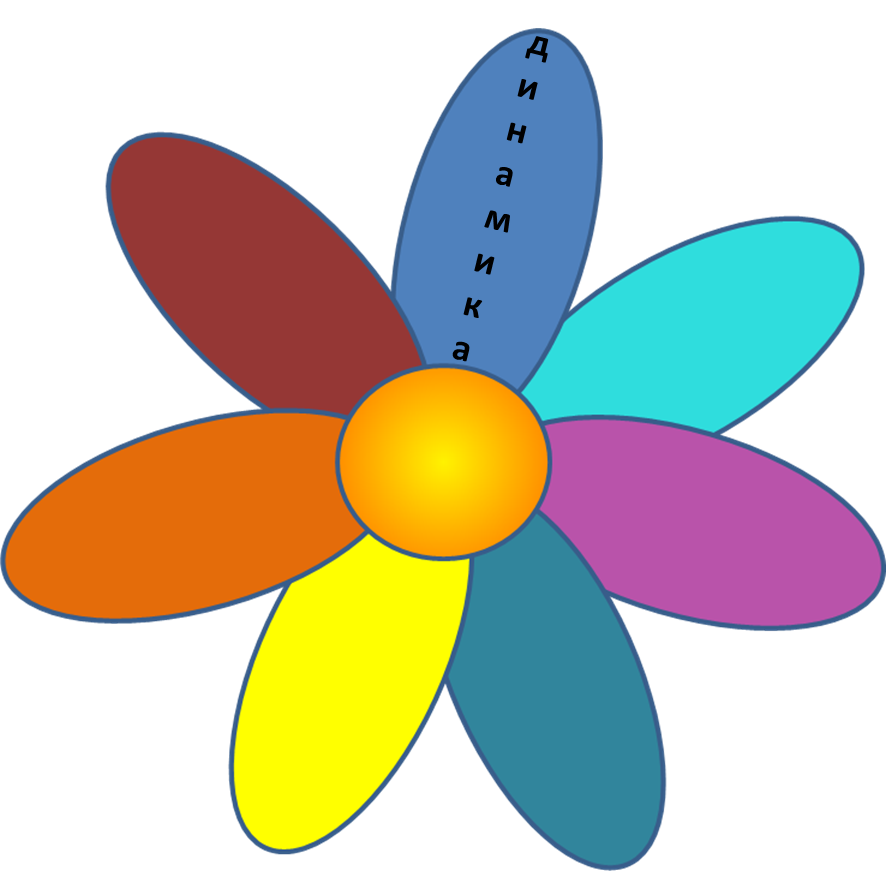 Запиши в лепесток
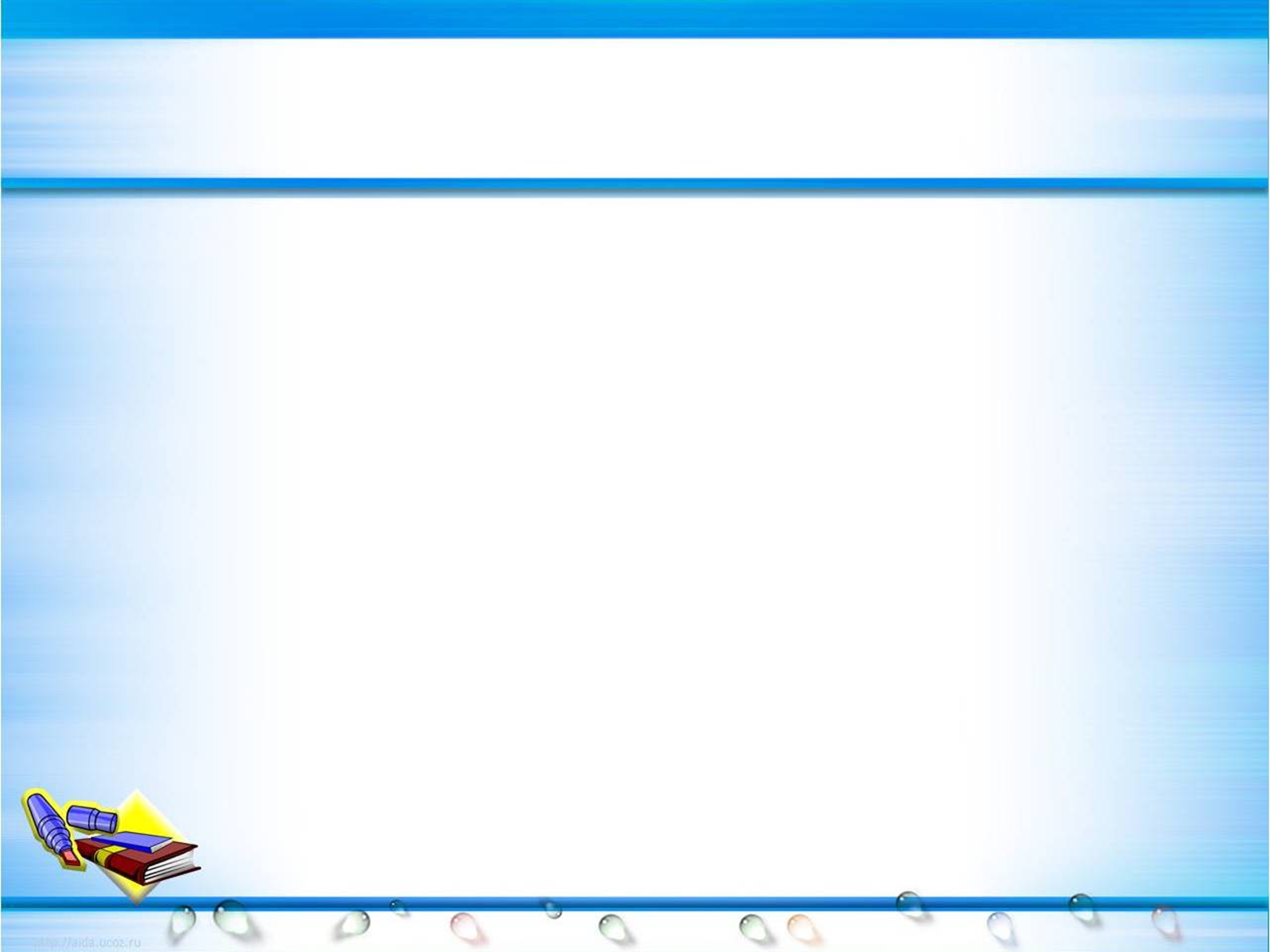 Отгадай средство выразительности музыки
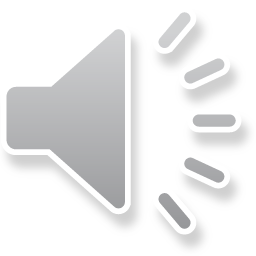 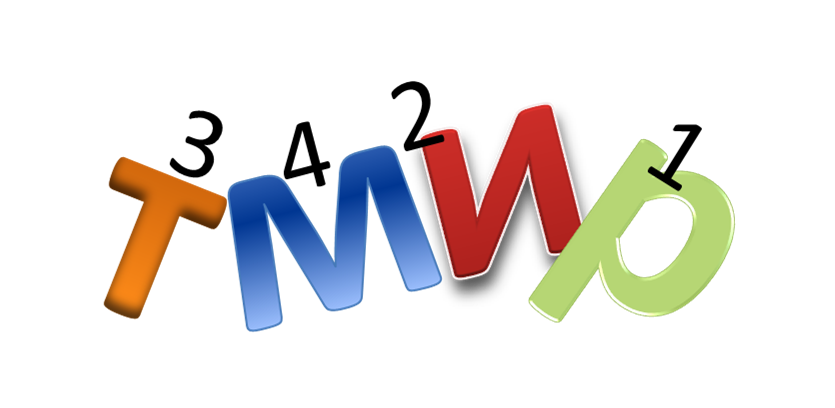 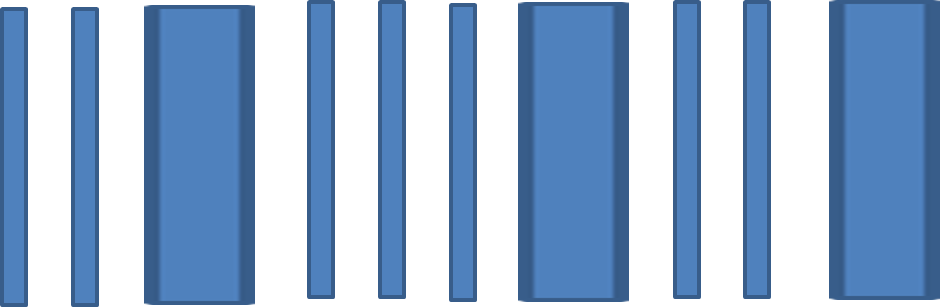 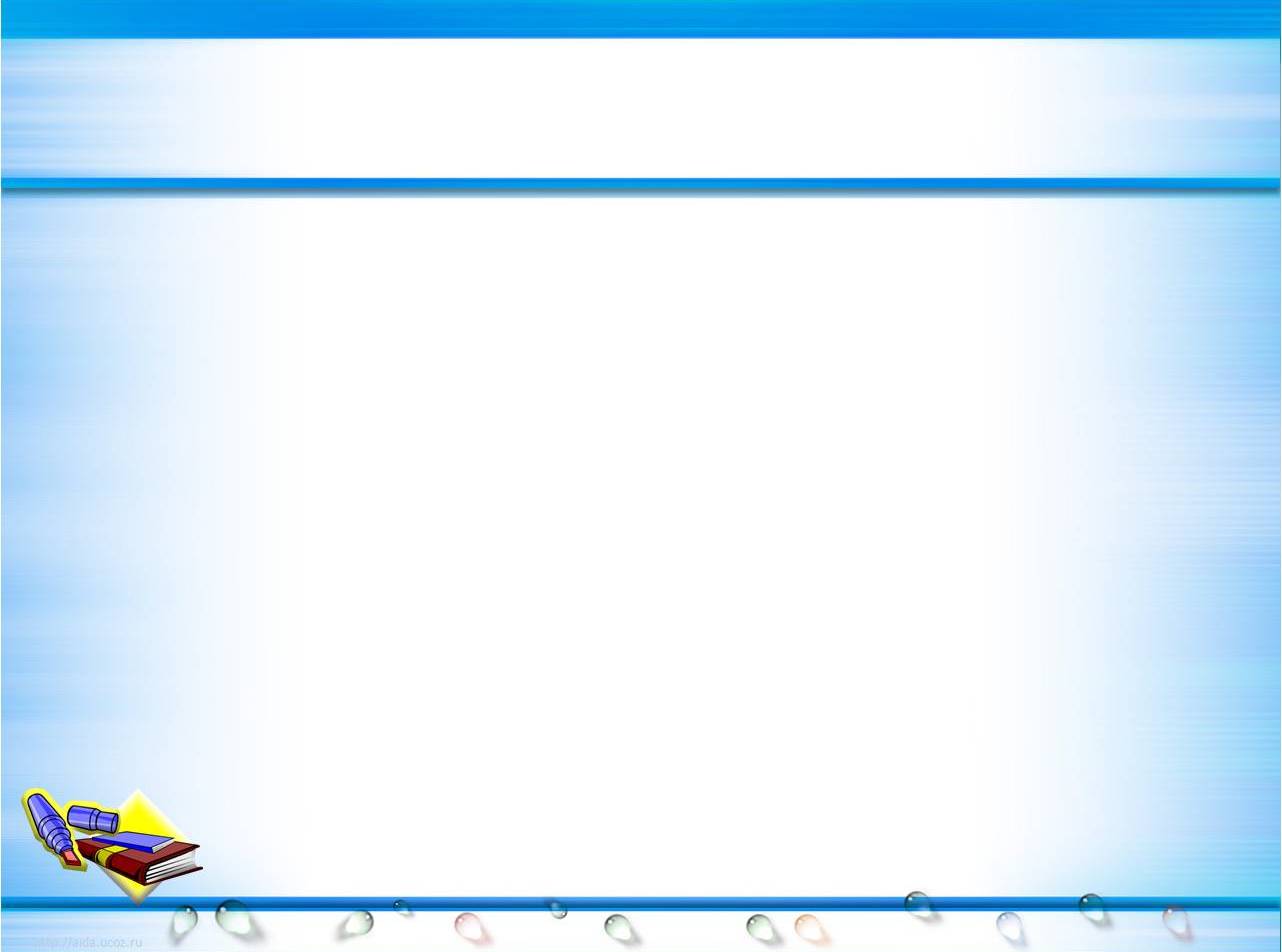 Запиши в лепесток название
 Ритм
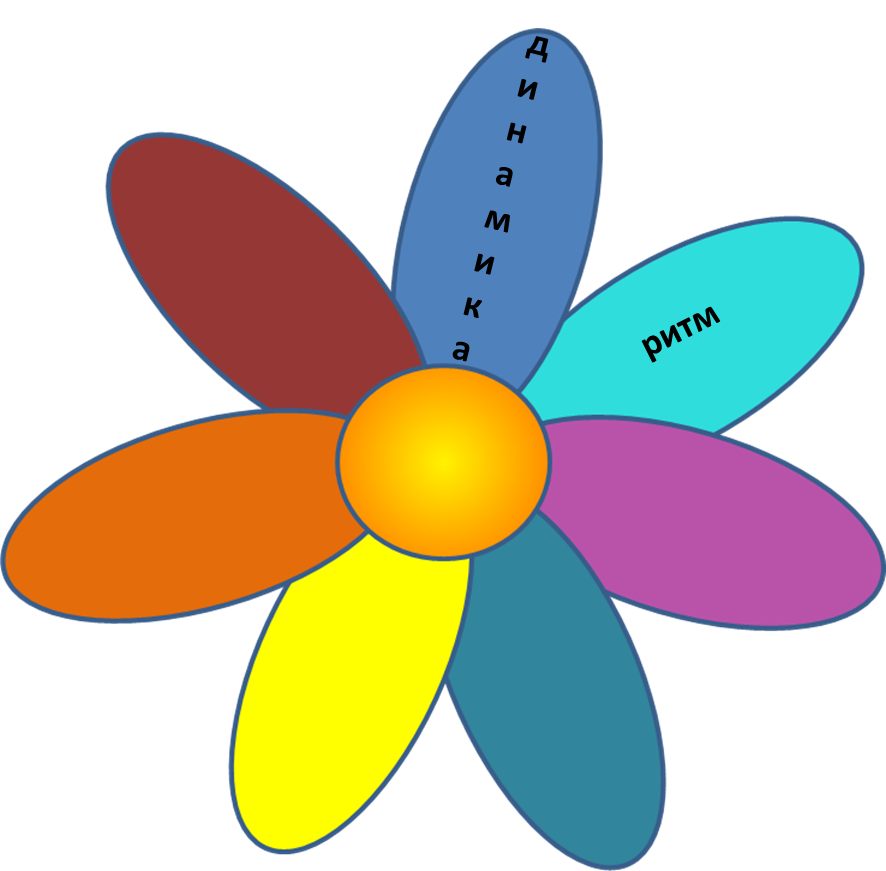 5
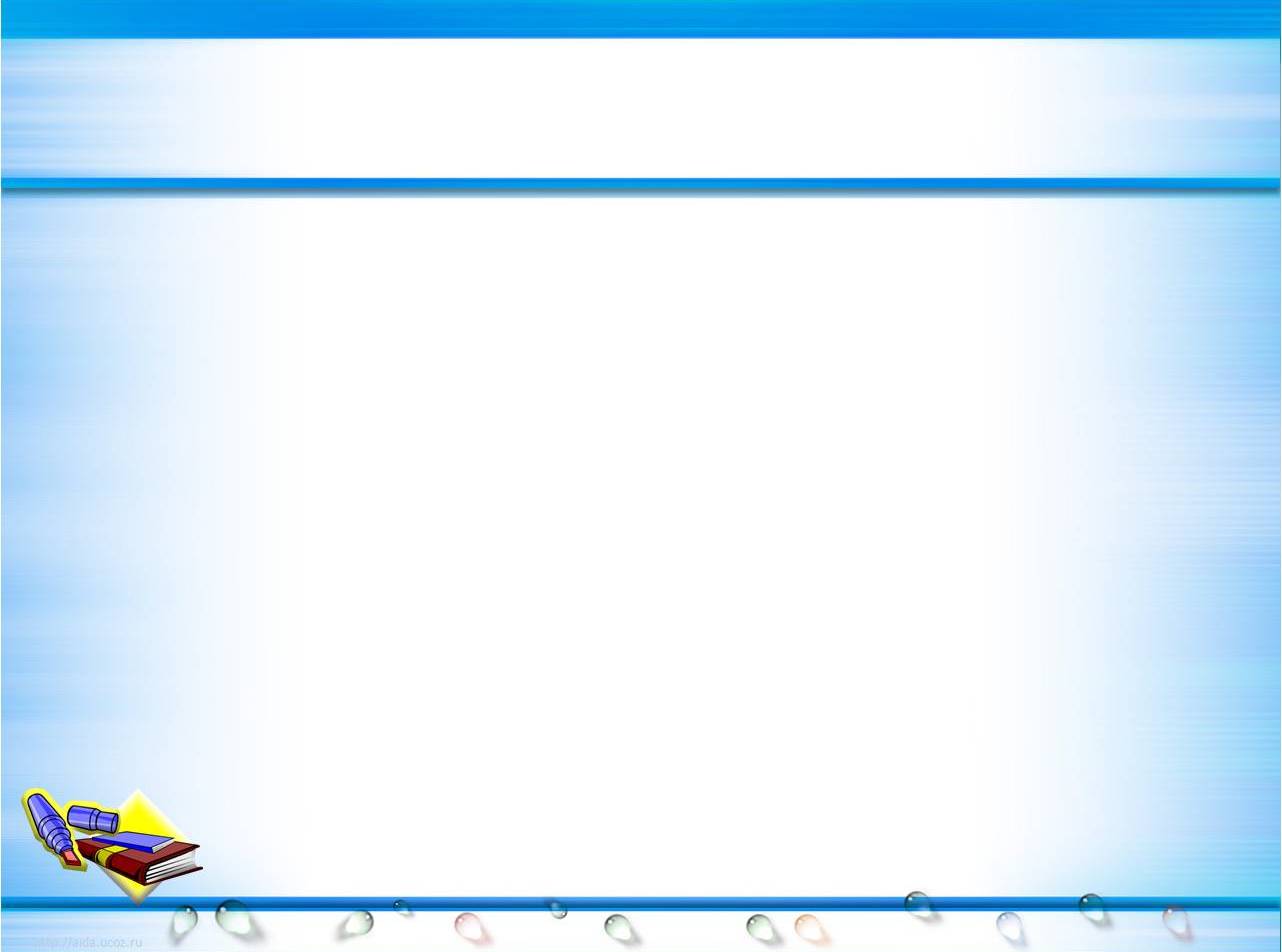 Запиши название Тембр
и далее послушай примеры тембров инструментов оркестра
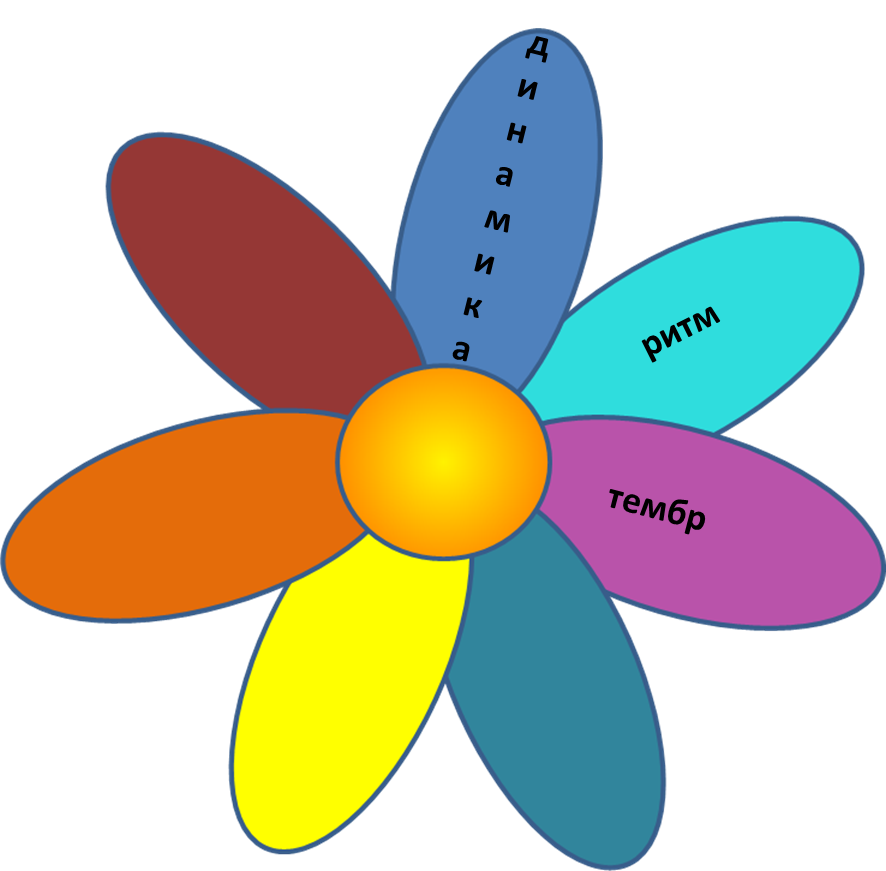 6
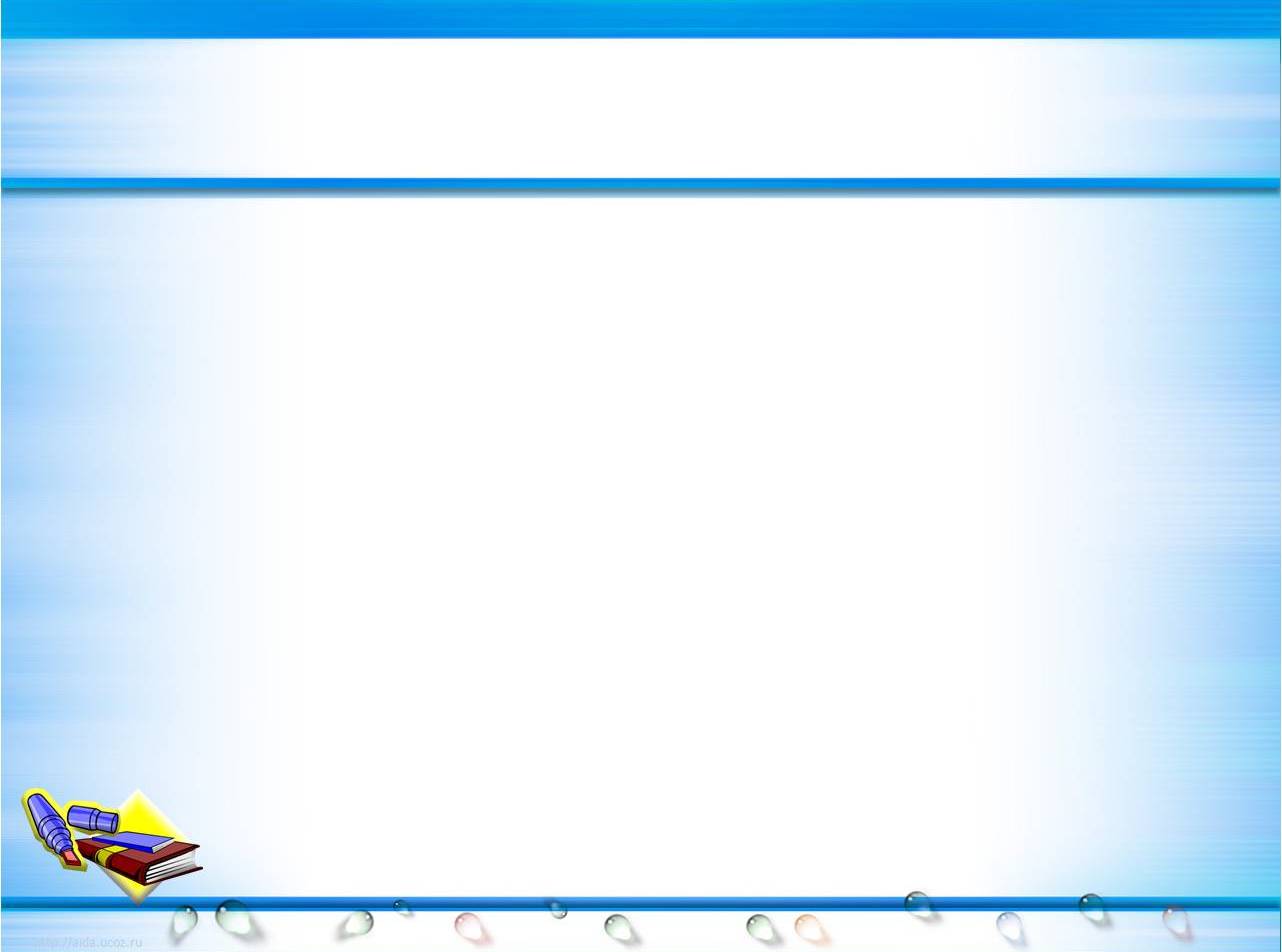 Тембры ( окраска звука) инструментов симфонического оркестра.                            Вспомни и угадай
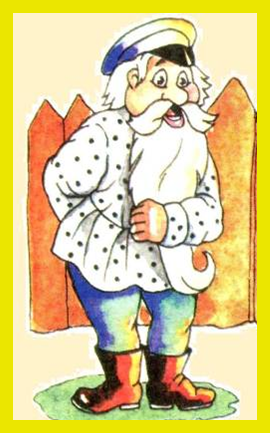 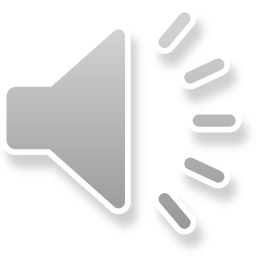 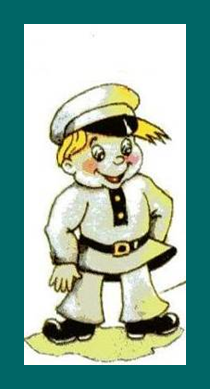 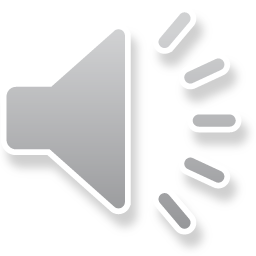 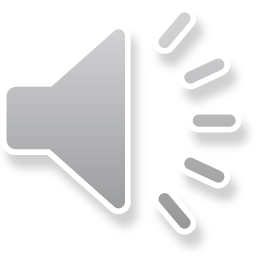 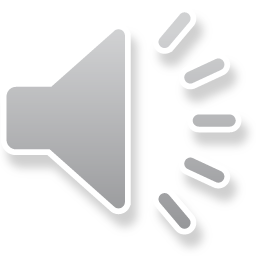 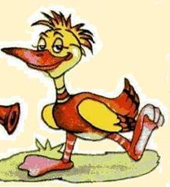 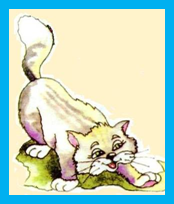 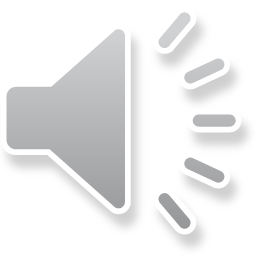 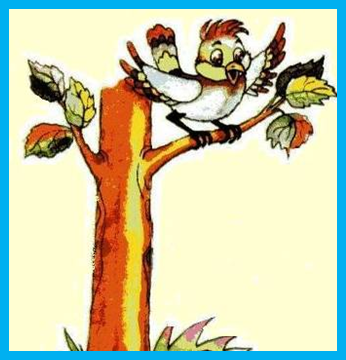 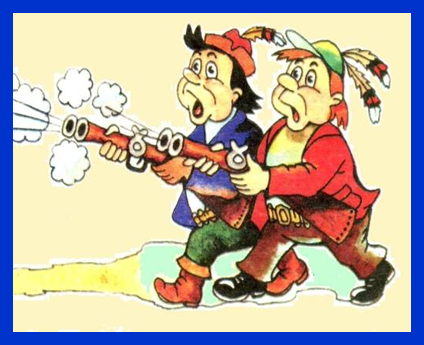 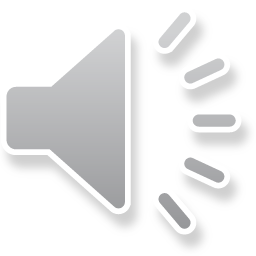 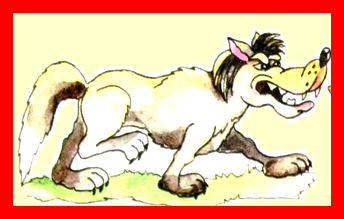 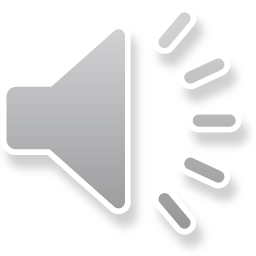 7
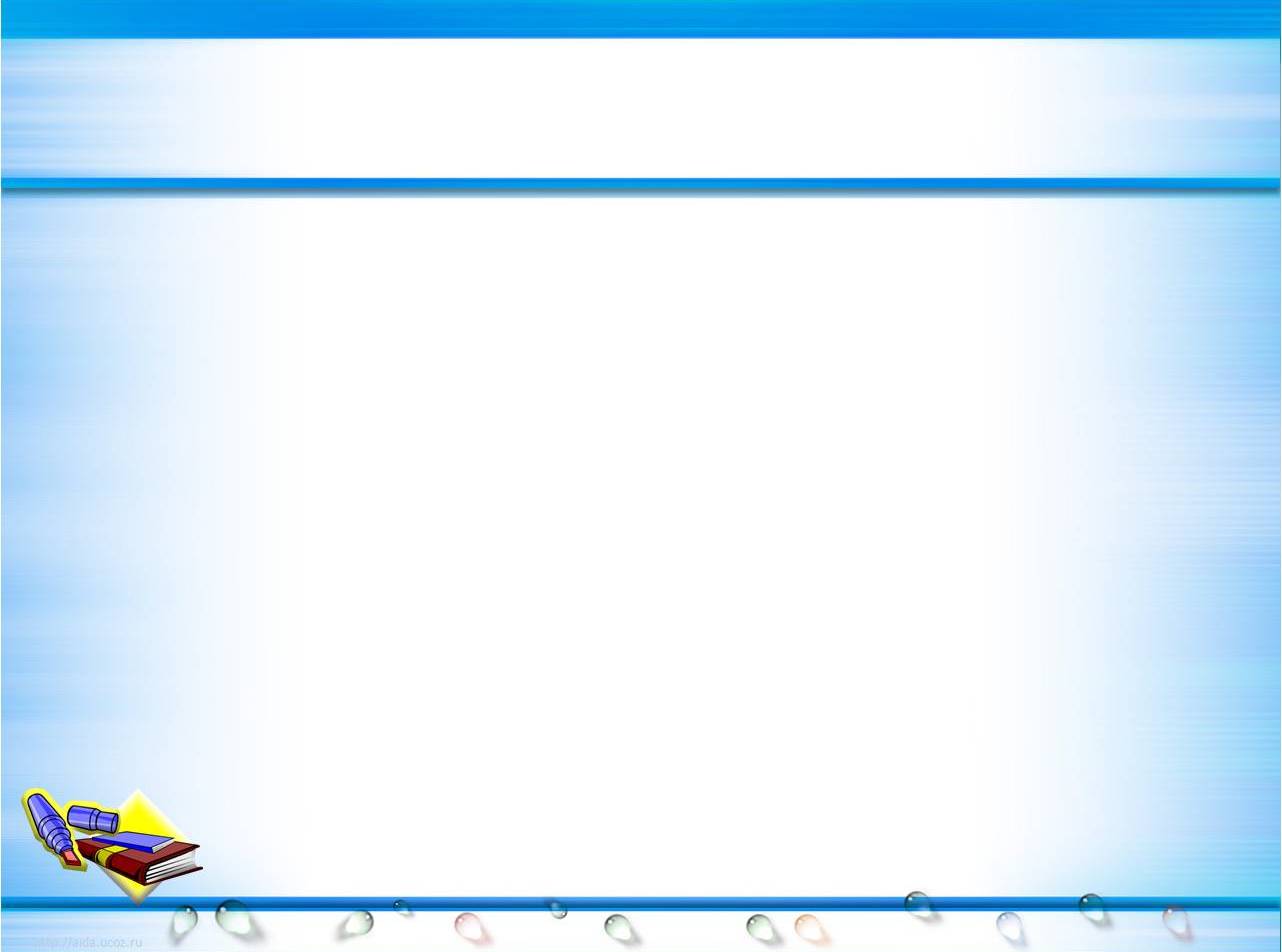 Средство выразительности ЛАД.
Послушай музыку и отличи где весело (мажор),а где грустно (минор)?
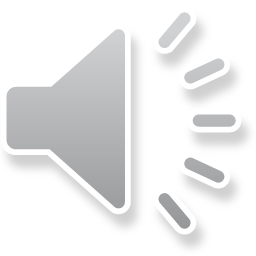 В каком доме живет Минор, а в каком Мажор?
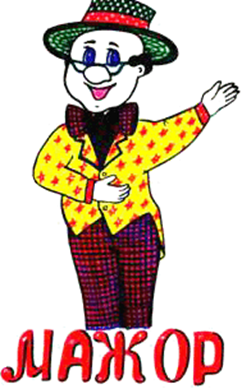 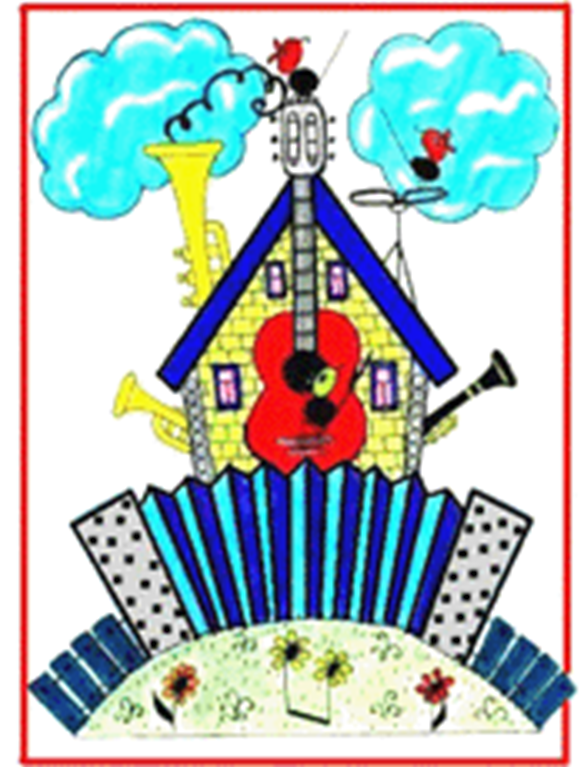 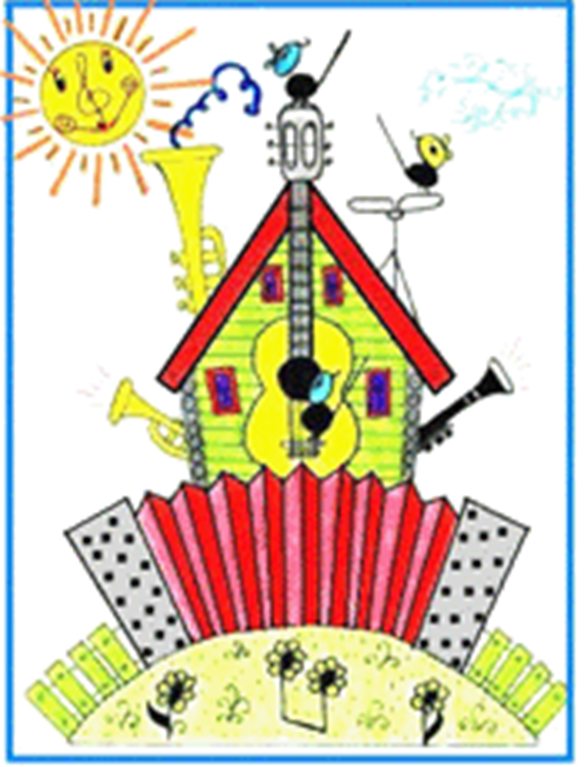 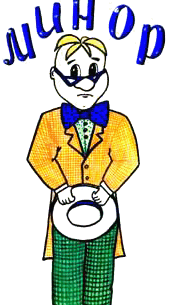 8
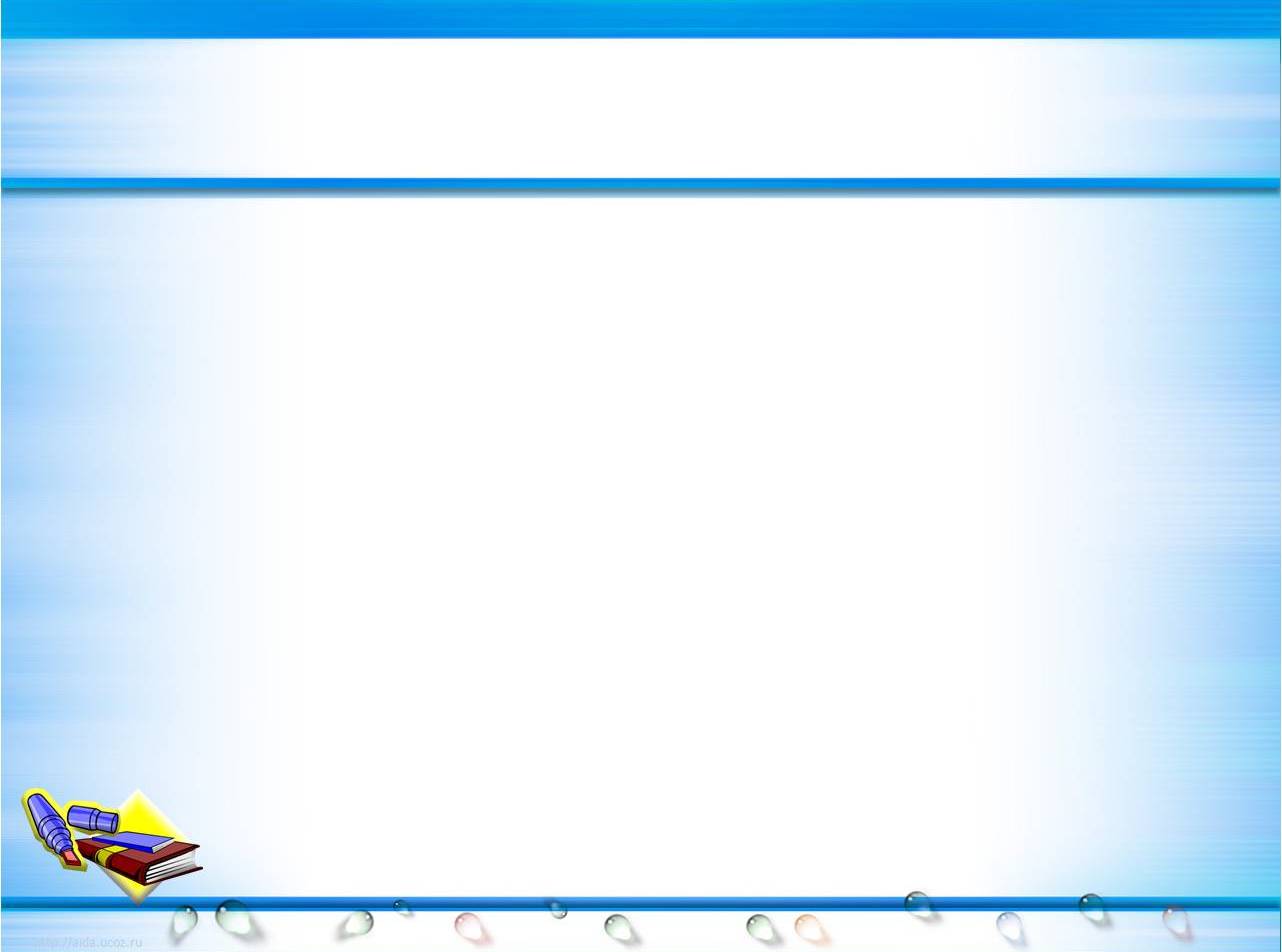 Запиши в лепесток     Лад
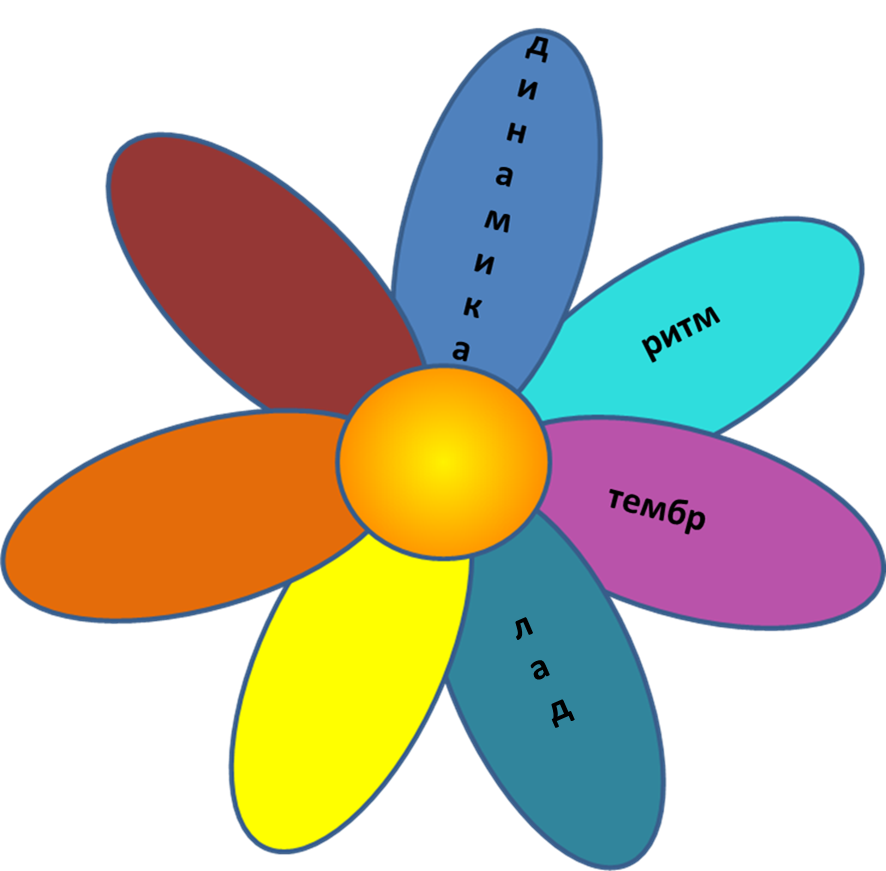 9
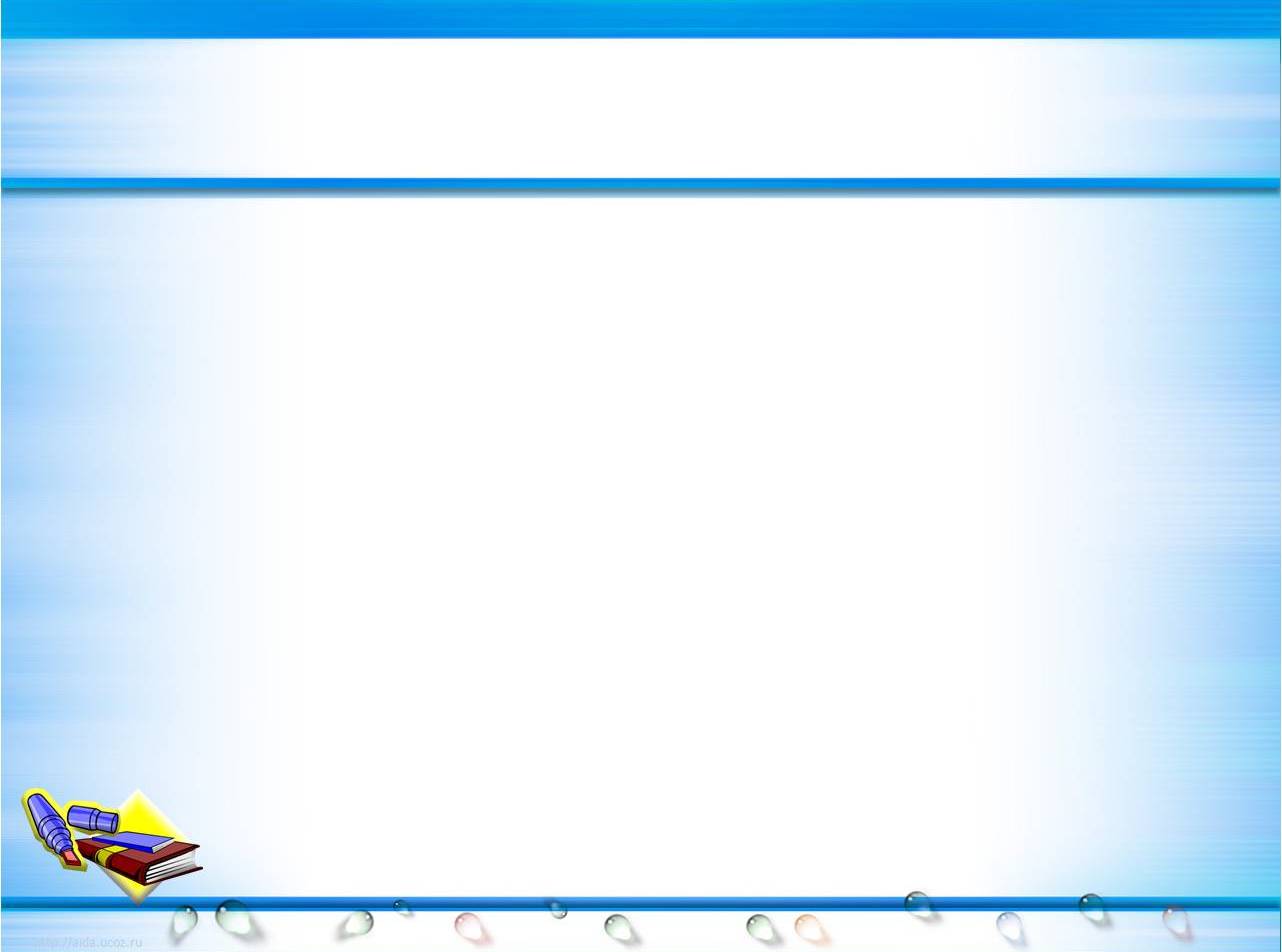 Угадай название средства выразительности.
 Послушай отрывки из музыкальных примеров 
(медленного и быстрого)
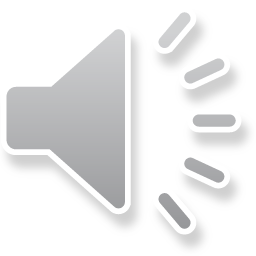 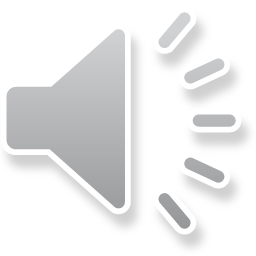 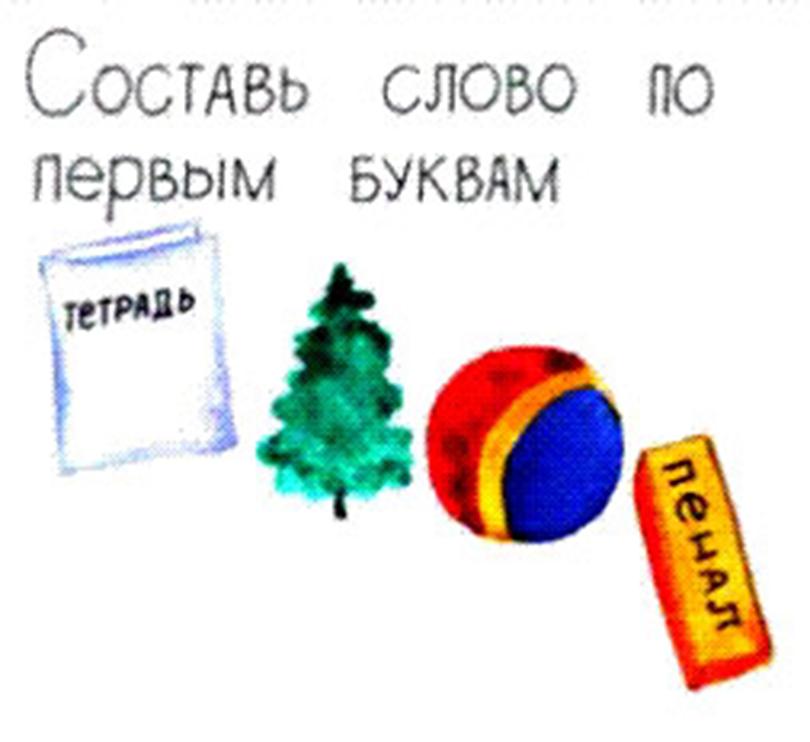 10
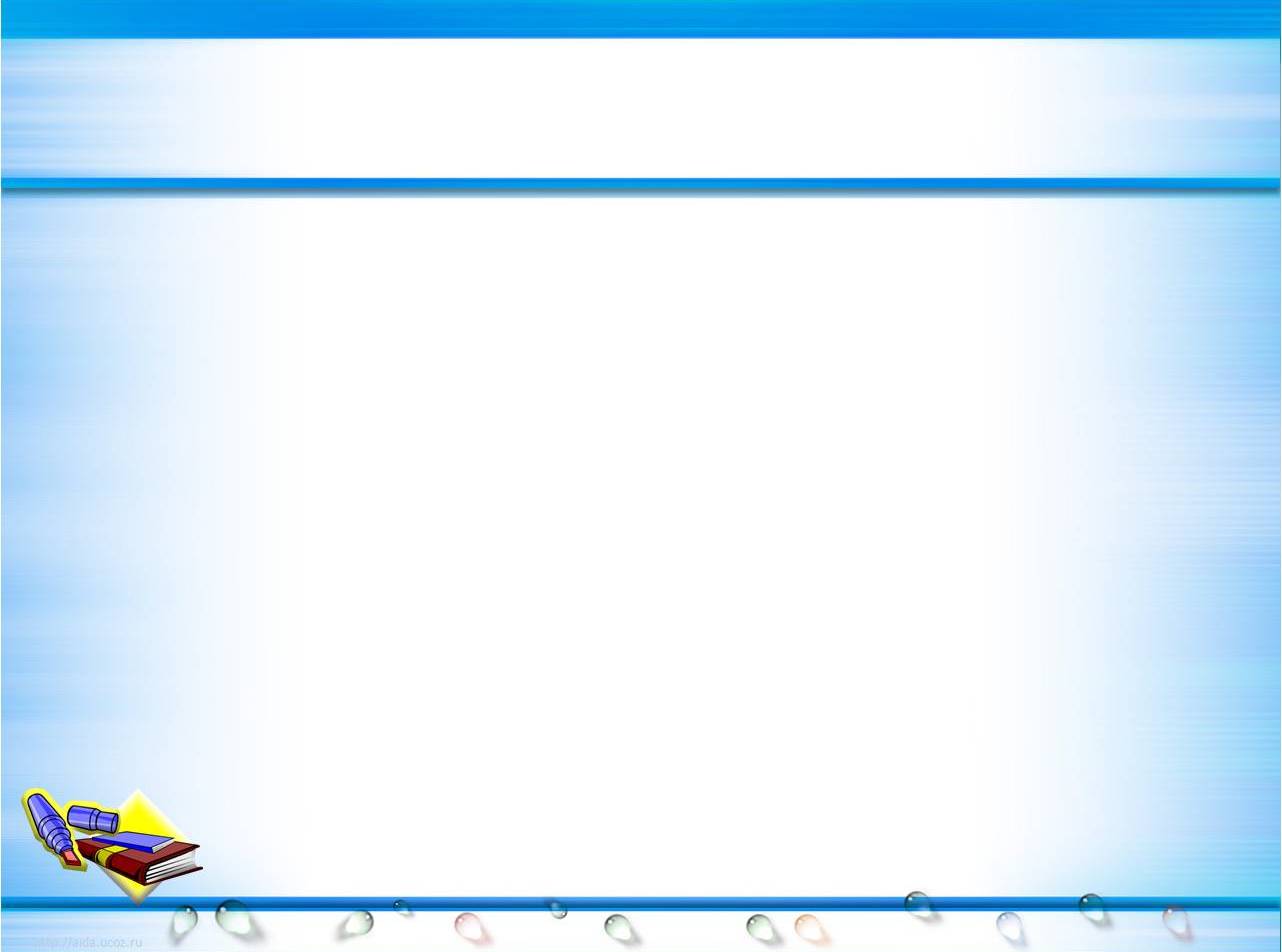 Запиши название в лепесток  Темп
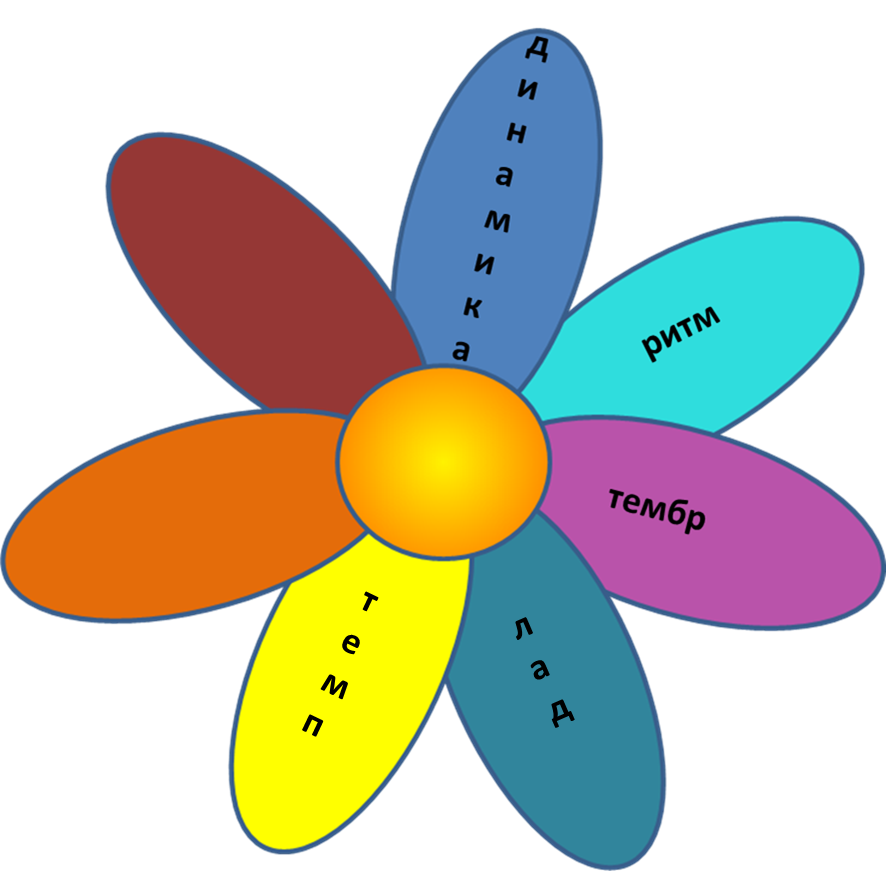 11
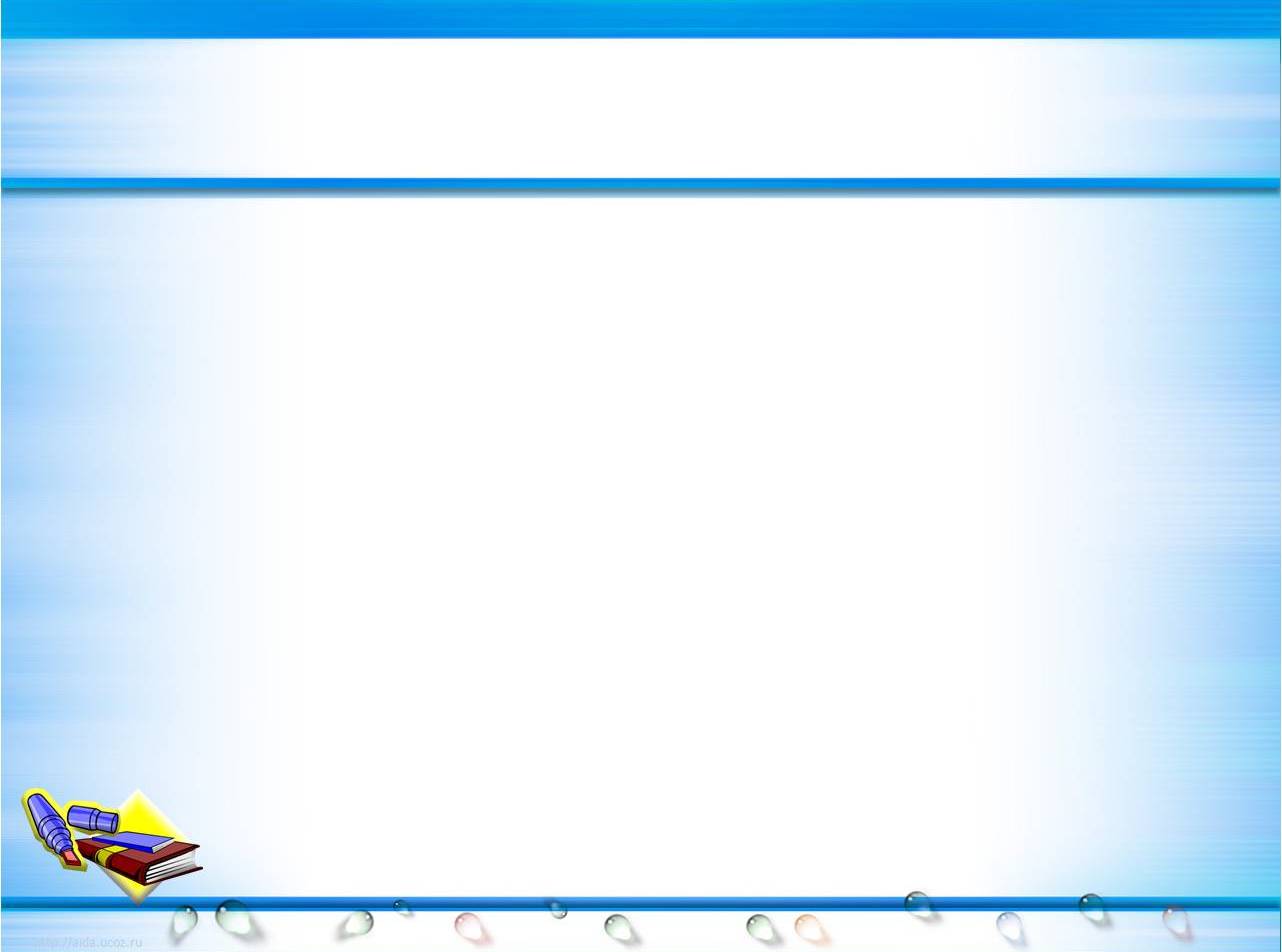 Мелодия
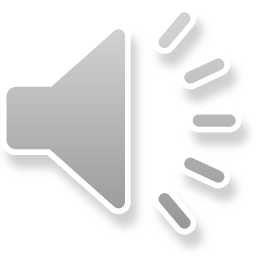 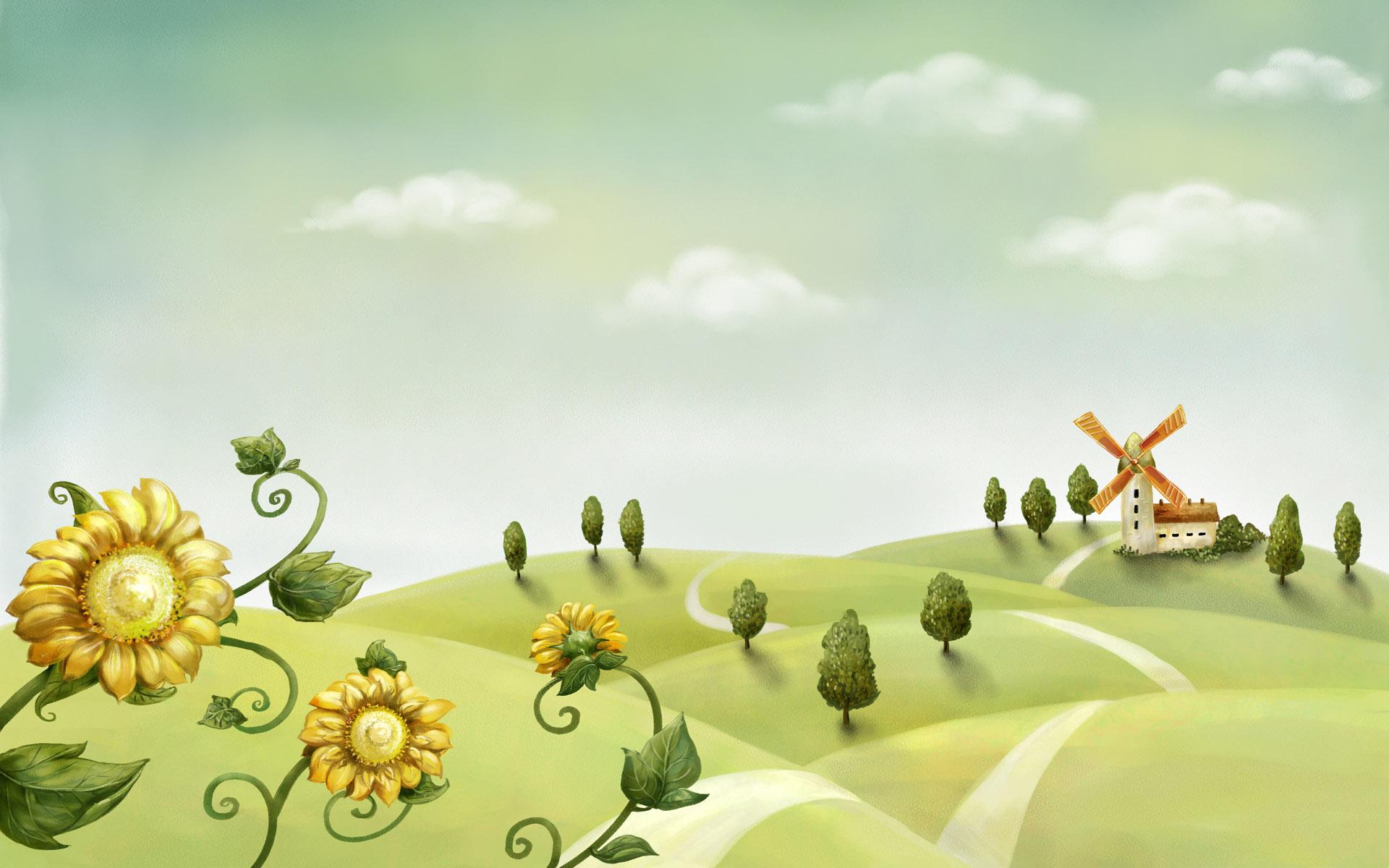 12
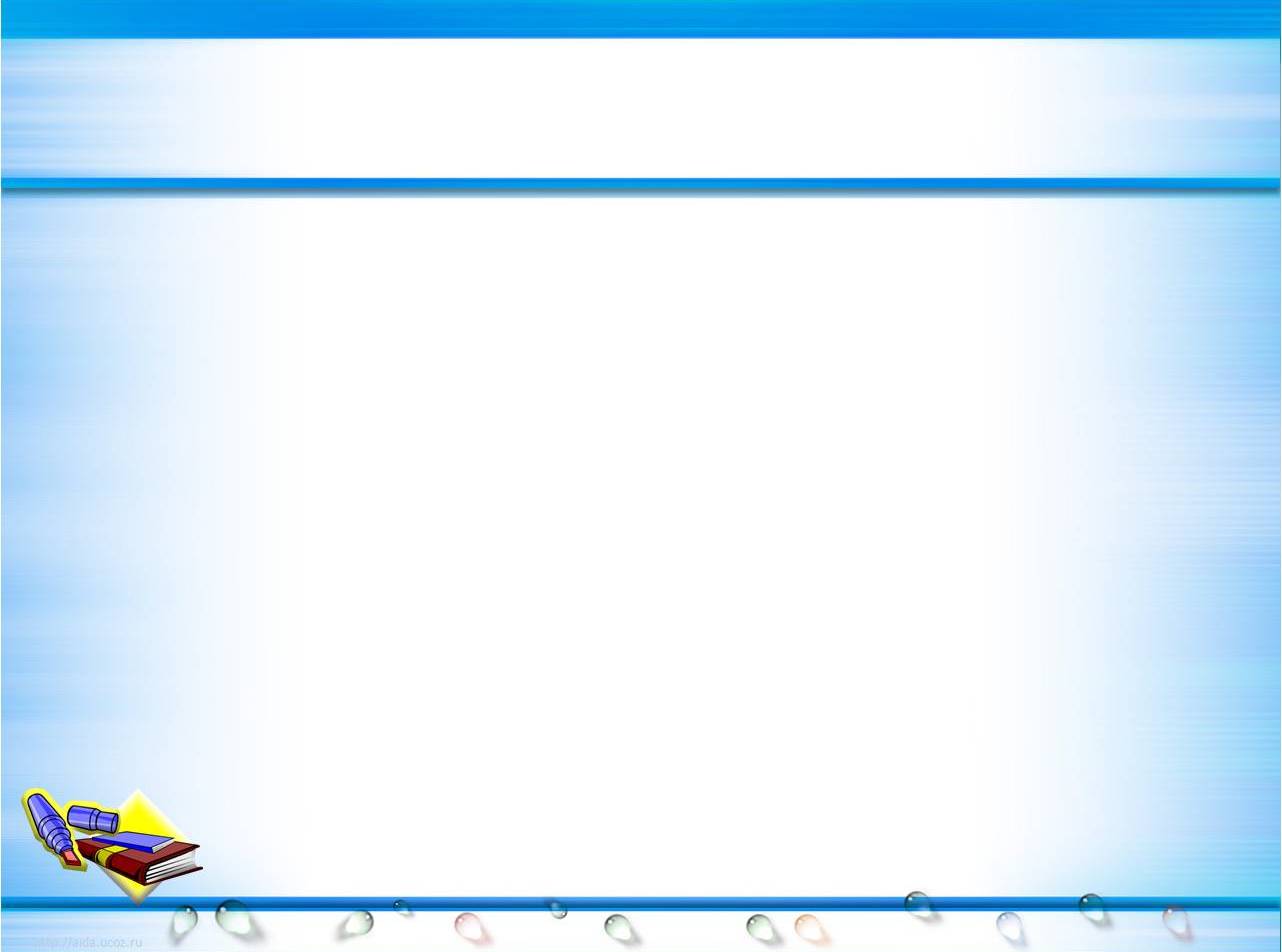 Мелодия
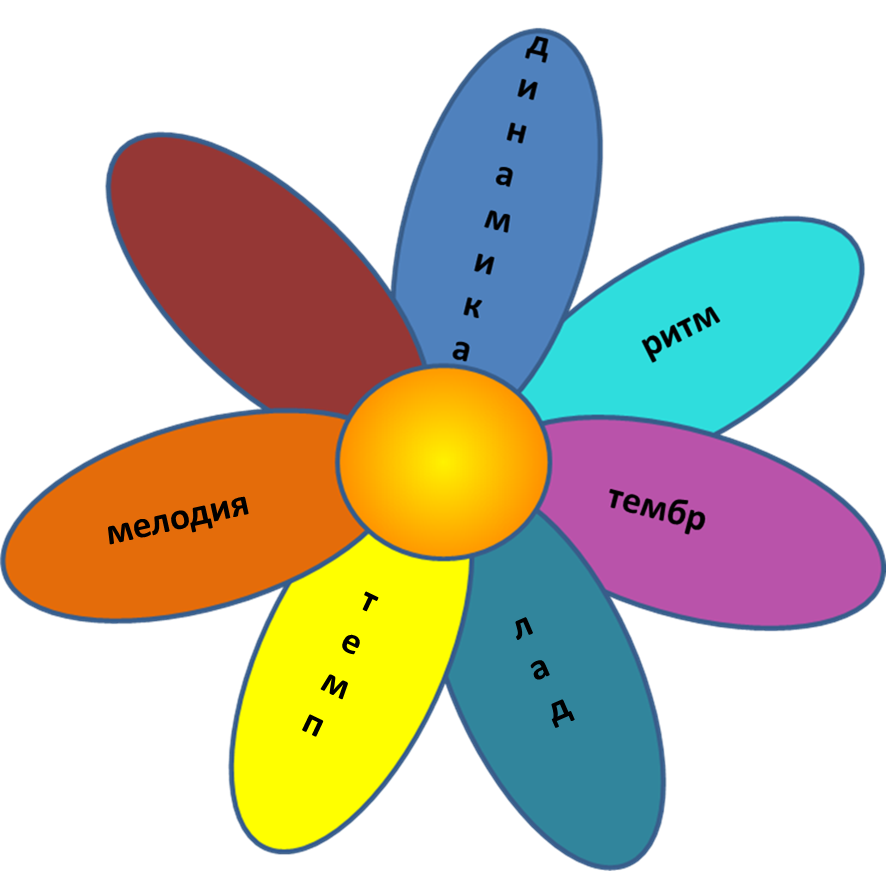 13
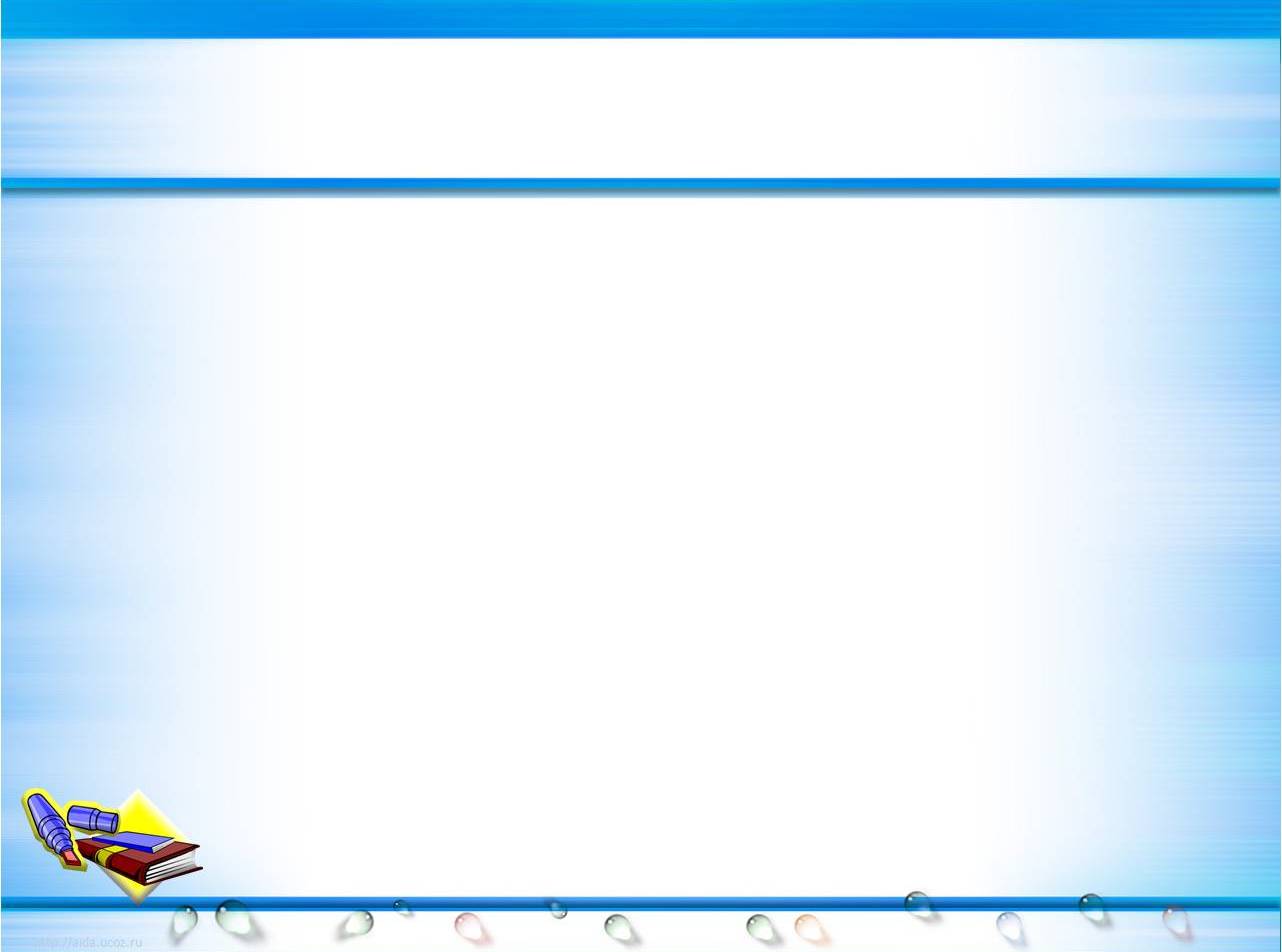 Вспомни какие бывают звуки по высоте
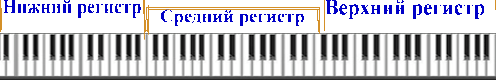 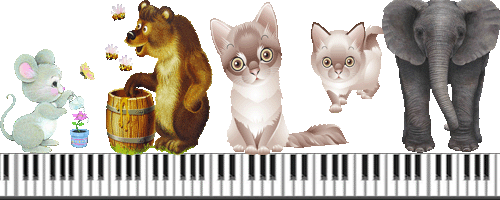 14
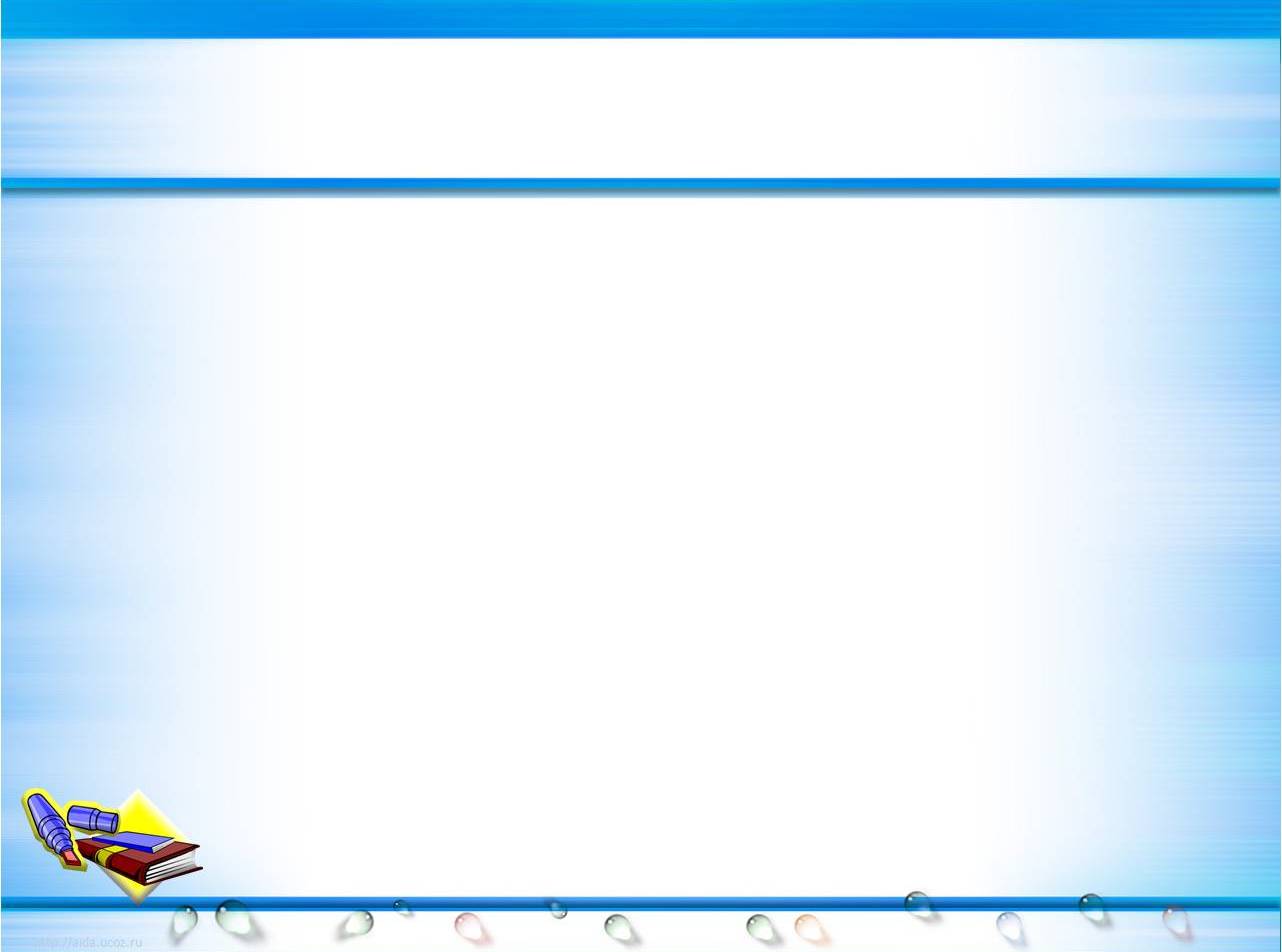 регистр
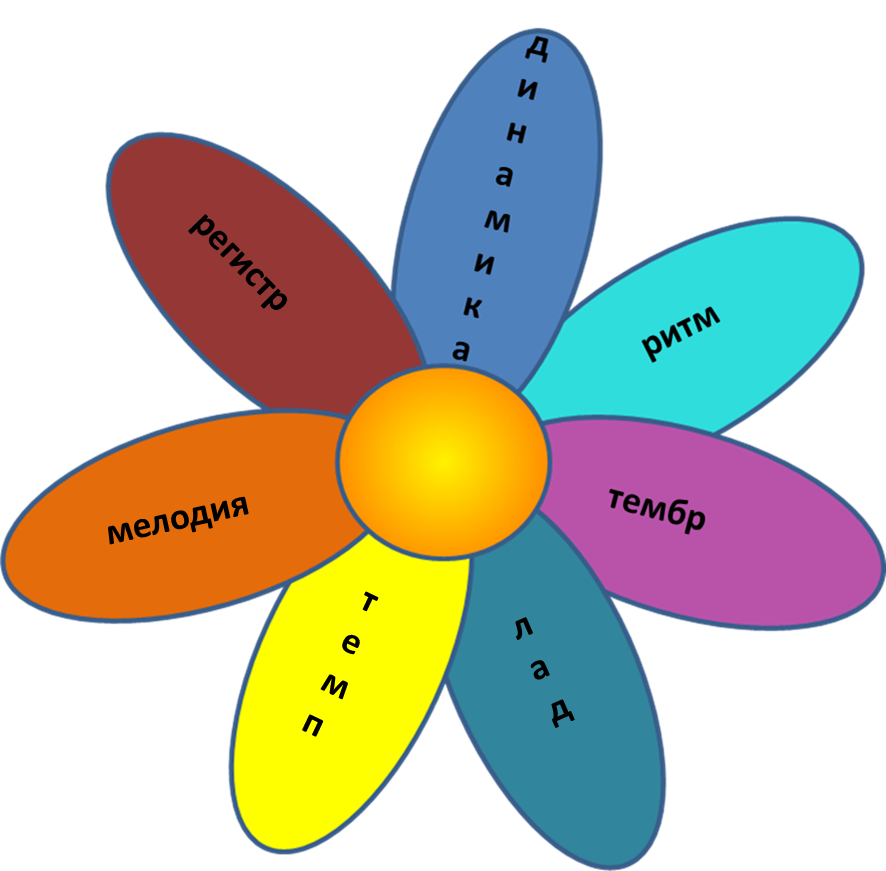 15
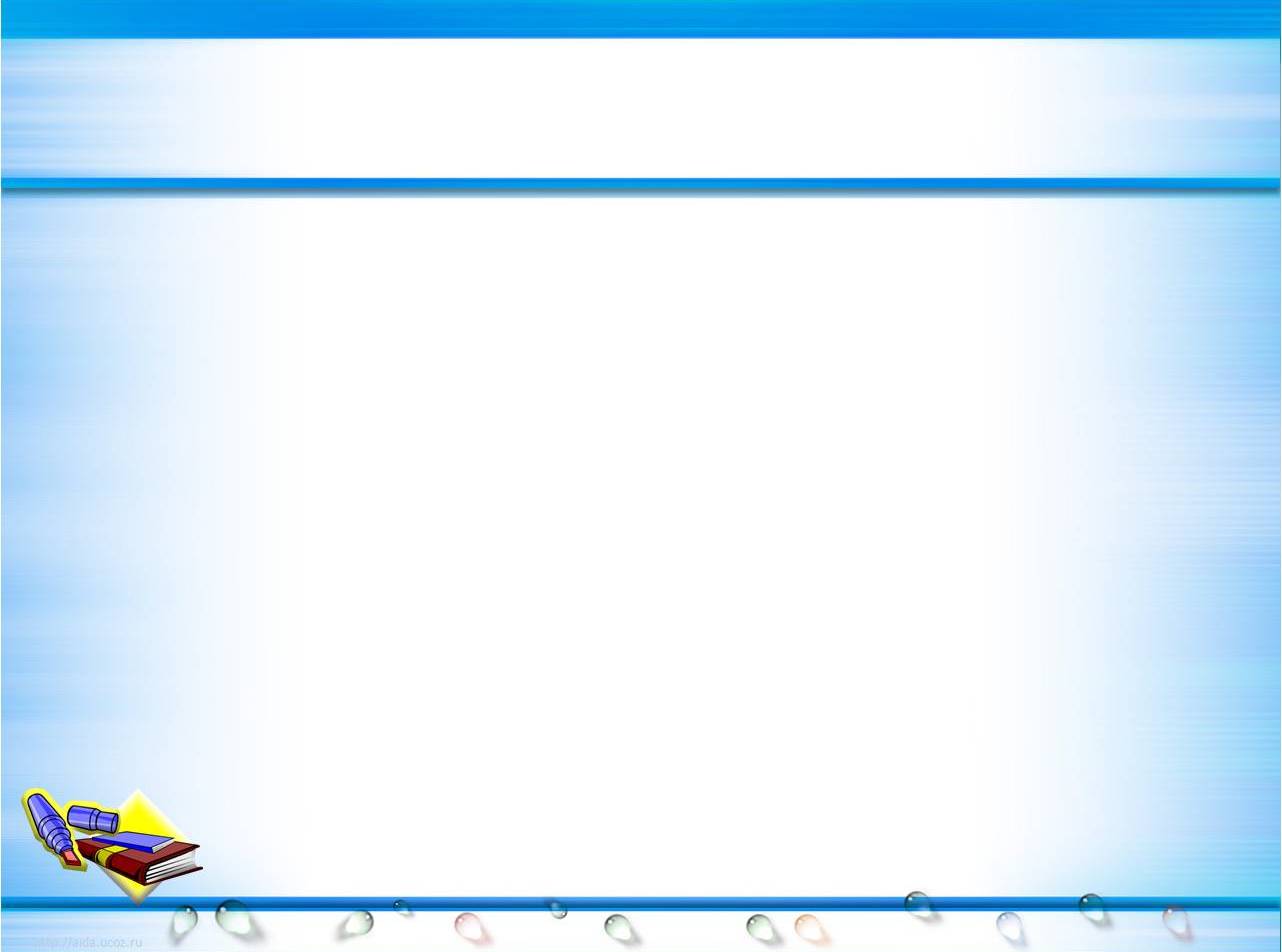 проверь себя 
Средства музыкальной выразительности
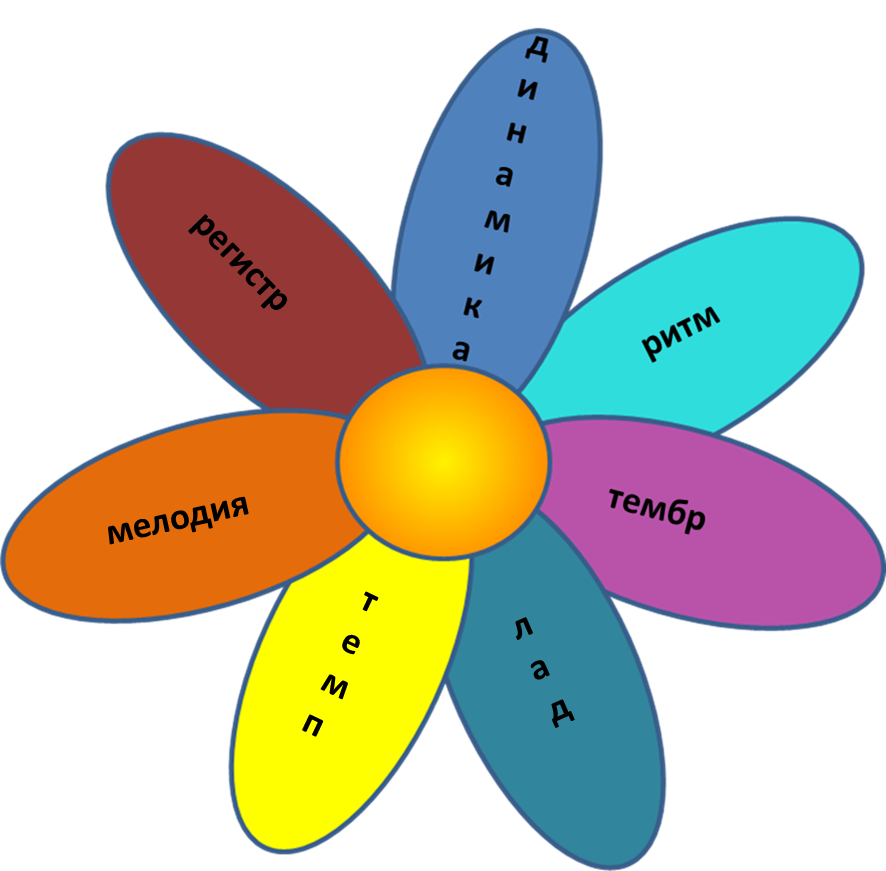 16